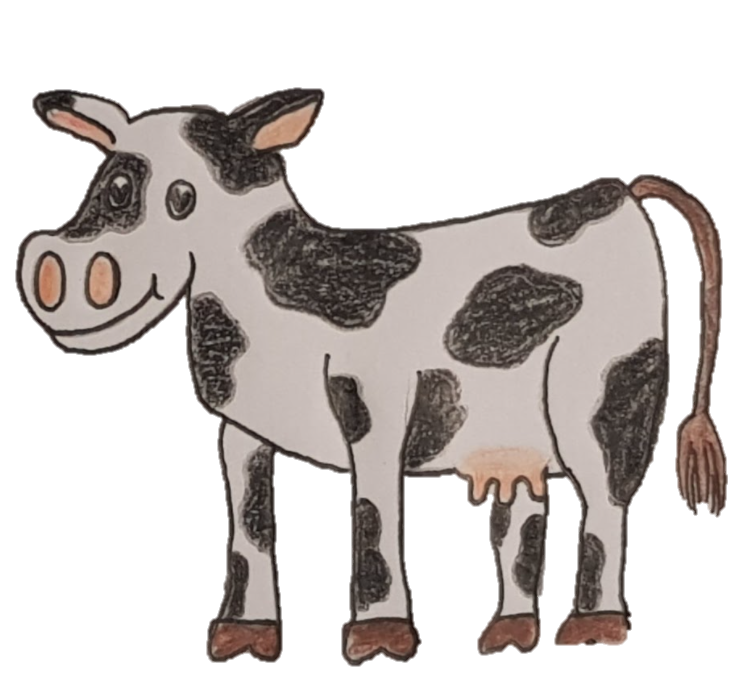 Nominative and Accusative Plurals
Vacca
Cow
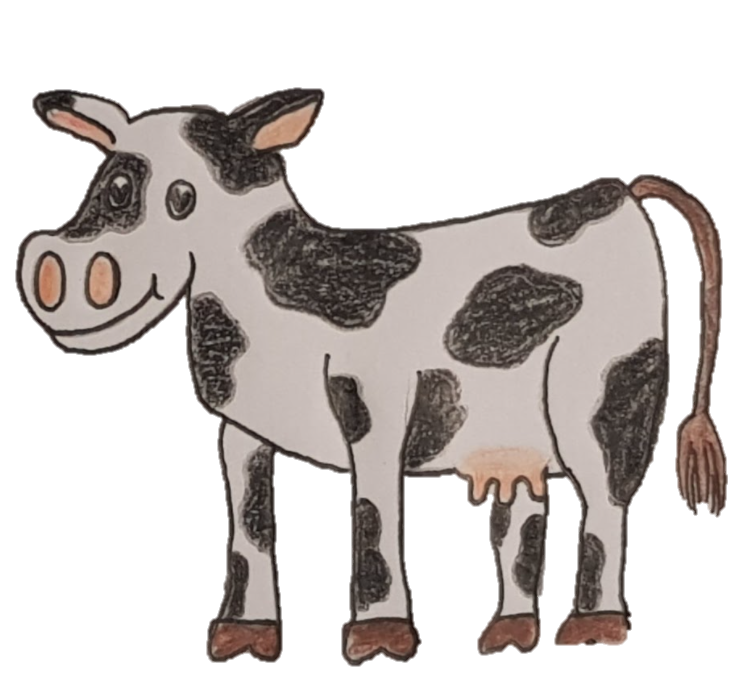 You can see in our examples we have a cow in the nominative and a cow in the accusative. We call this singular. But what if we had more than one cow?
Amo meam vaccam
I love my cow
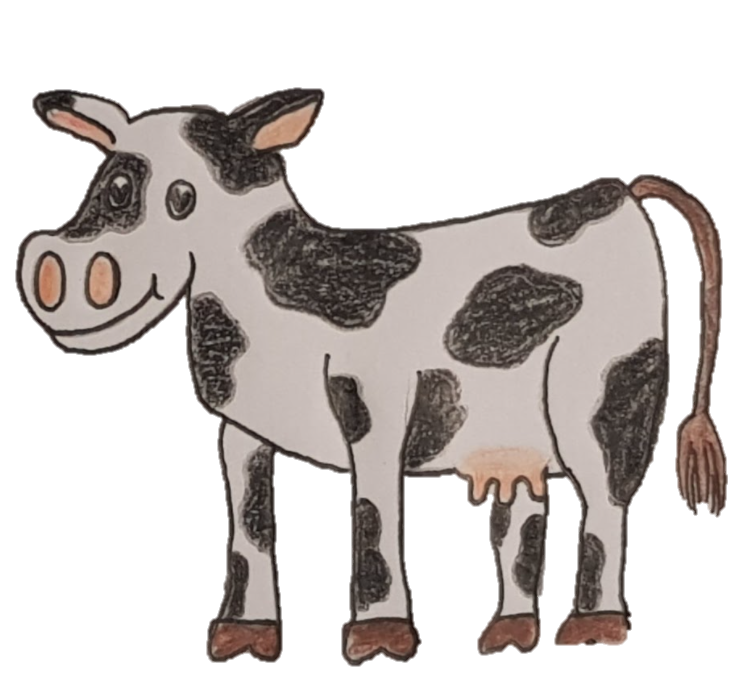 Nominative
Vaccae
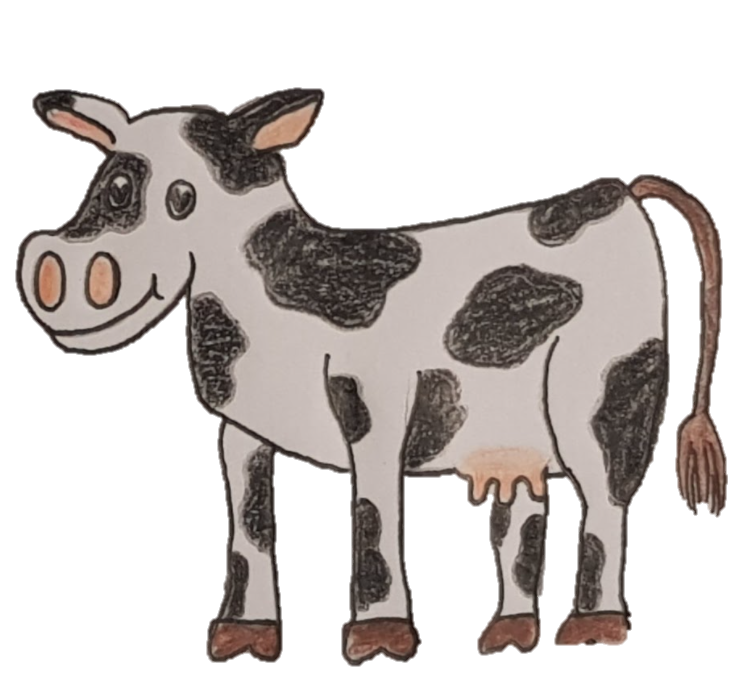 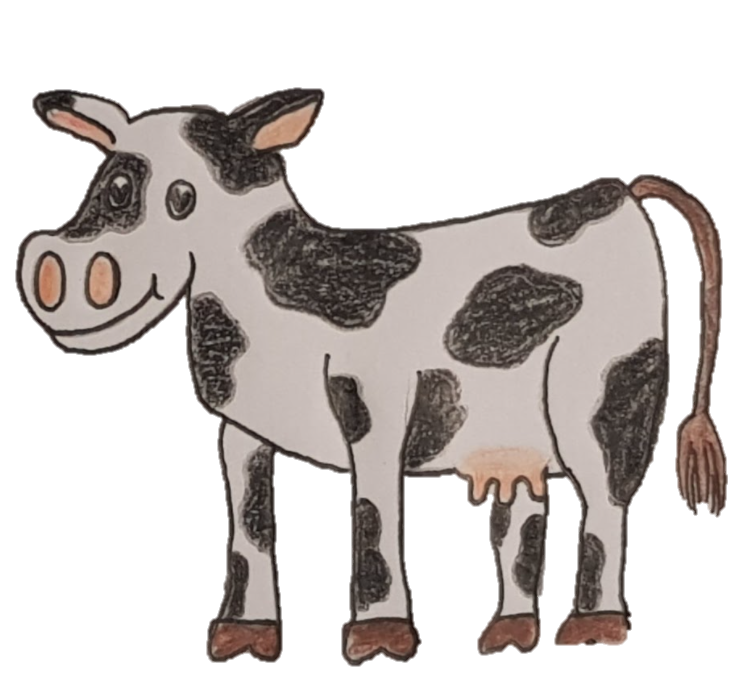 Accusative
Vaccas
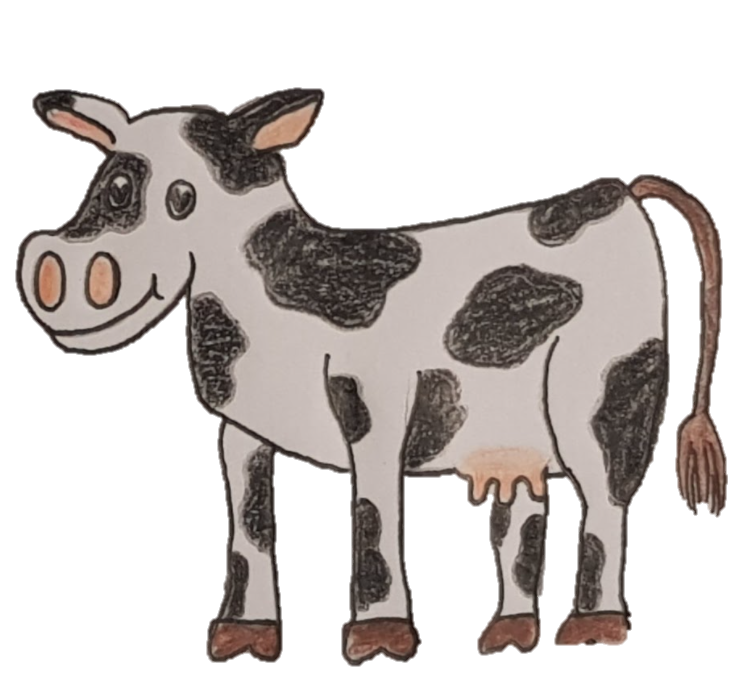 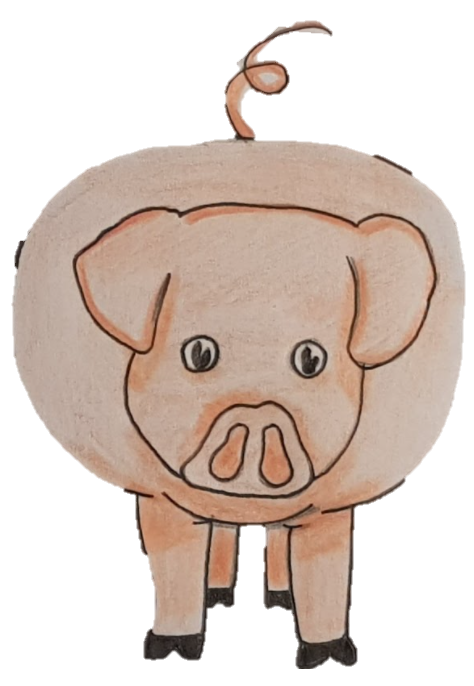 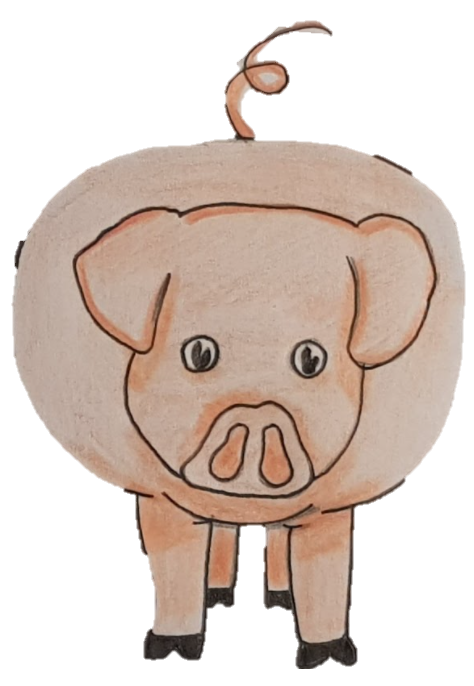 Porci
Nominative
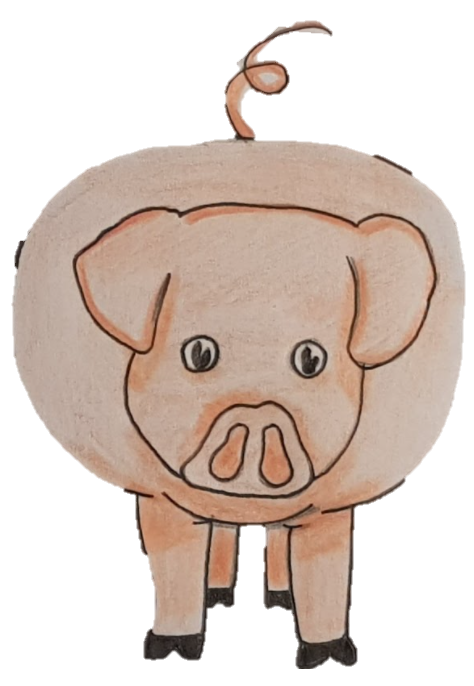 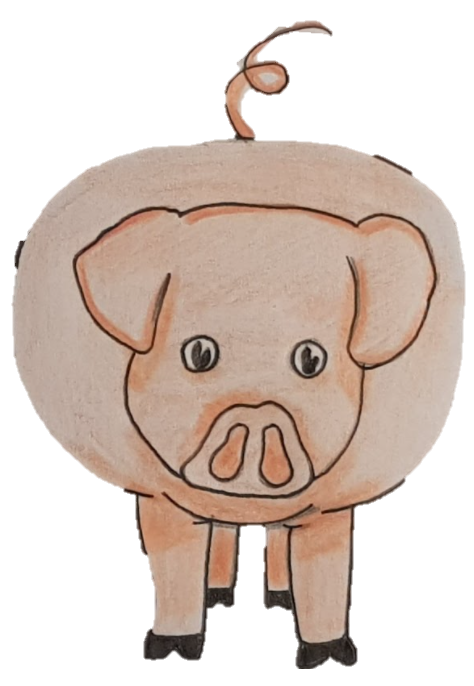 Accusative
Porcos
We put them into their plural form!
What did you notice?
There is a nominative and accusative plural form.
If there is more than one of something, we need to put them into the plural.
Here’s some nouns you’ve learnt in the plural.
Masculine Nominative Plural

Filii
Boys
Pulli
Chickens
Patres
Fathers
Fratres
Brothers
Masculine Accusative Plural

Filios

Pullos

Patres

Fratres
Feminine Accusative Plural


Filias 

Aras 

Vulpes

Matres
Feminine Nominative Plural


Filiae 
Girls
Arae
Altars
Vulpes
Foxes
Matres
Mothers
Neuter plural is easy – they are the same in the nominative and accusative!
Templa
temples

Theatra 
theatres

Caela 
skies

Consilia 
plans

Dona
gifts
Neuter Nominative Plural
Templa
temples

Theatra 
theatres

Caela 
skies

Consilia 
plans

Dona
gifts
Neuter Accusative
Plural
Can you write the nominative and accusative plurals in for each noun?
Accusative Plural:
Nominative Plural:
Equus
Impluvium
?
?
?
?
Canis
Ianua
?
?
Answers! No Peeking!
Accusative Plural:

Equos
Nominative Plural:

Equi
Equus
Impluvia
Impluvium
Impluvia
Canes
Canes
Canis
Ianua
Ianuas
Ianuae
Lucius habet quinque oves.
Lucius has five sheep.  






Do you see how the plurals work?
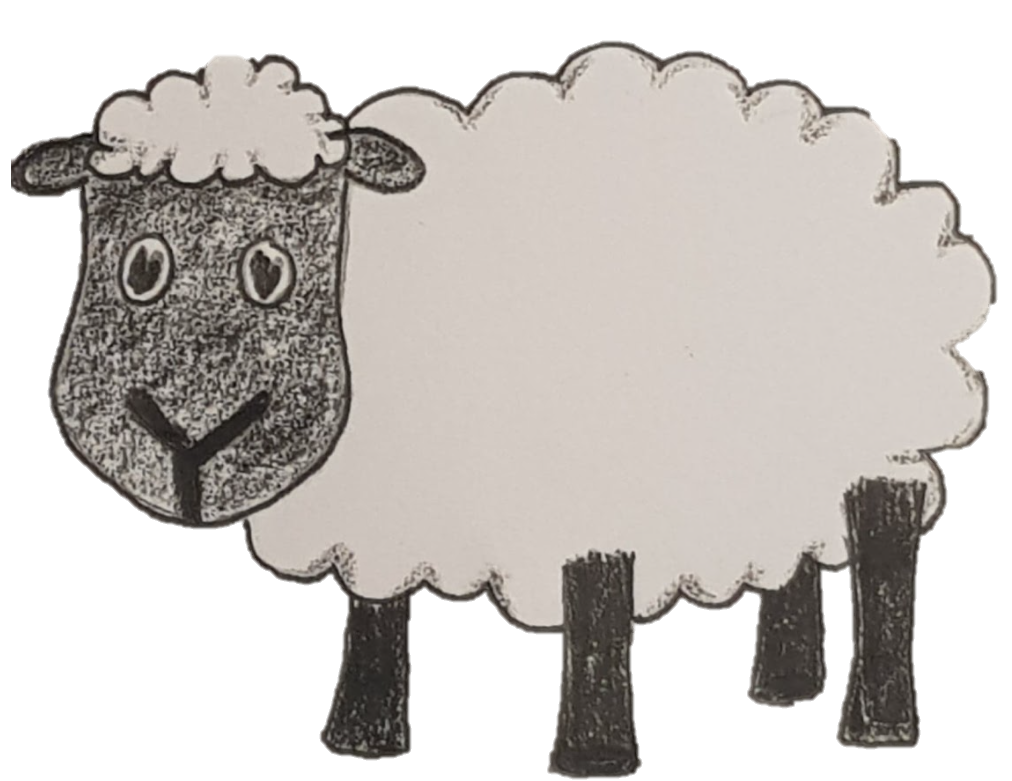 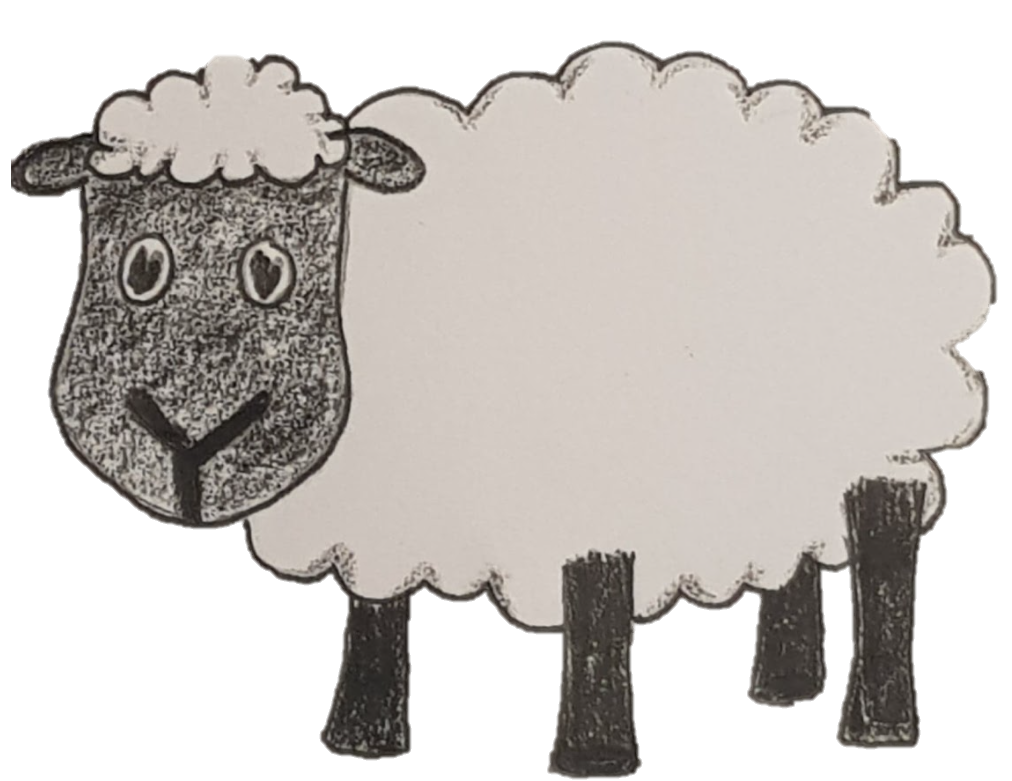 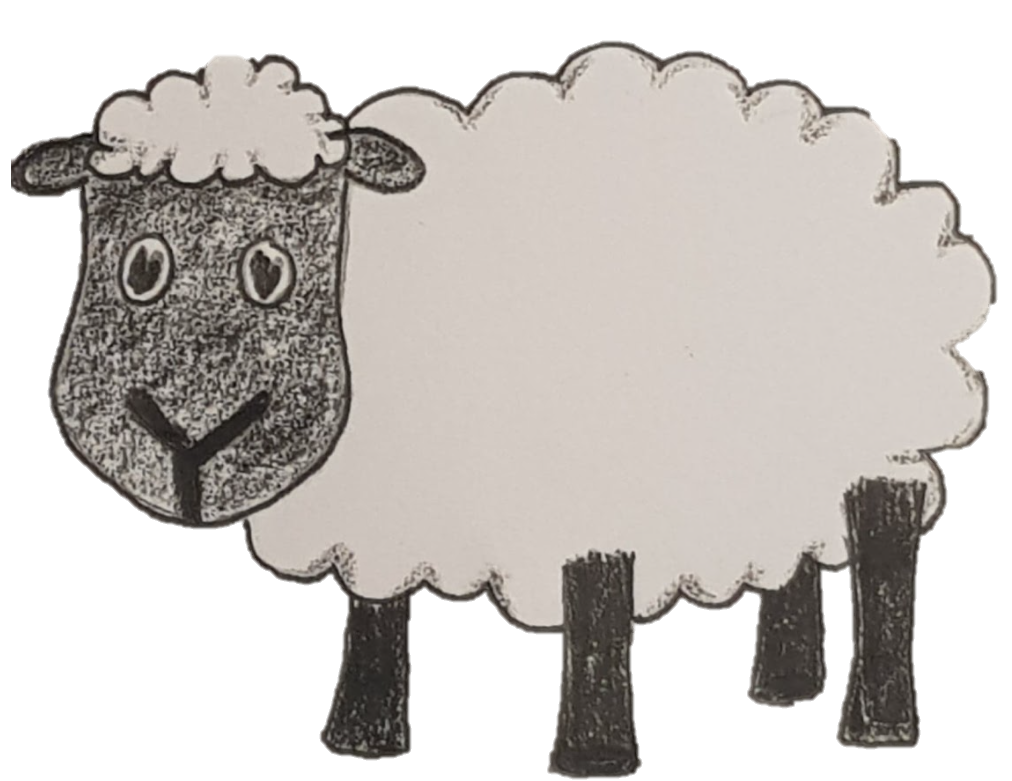 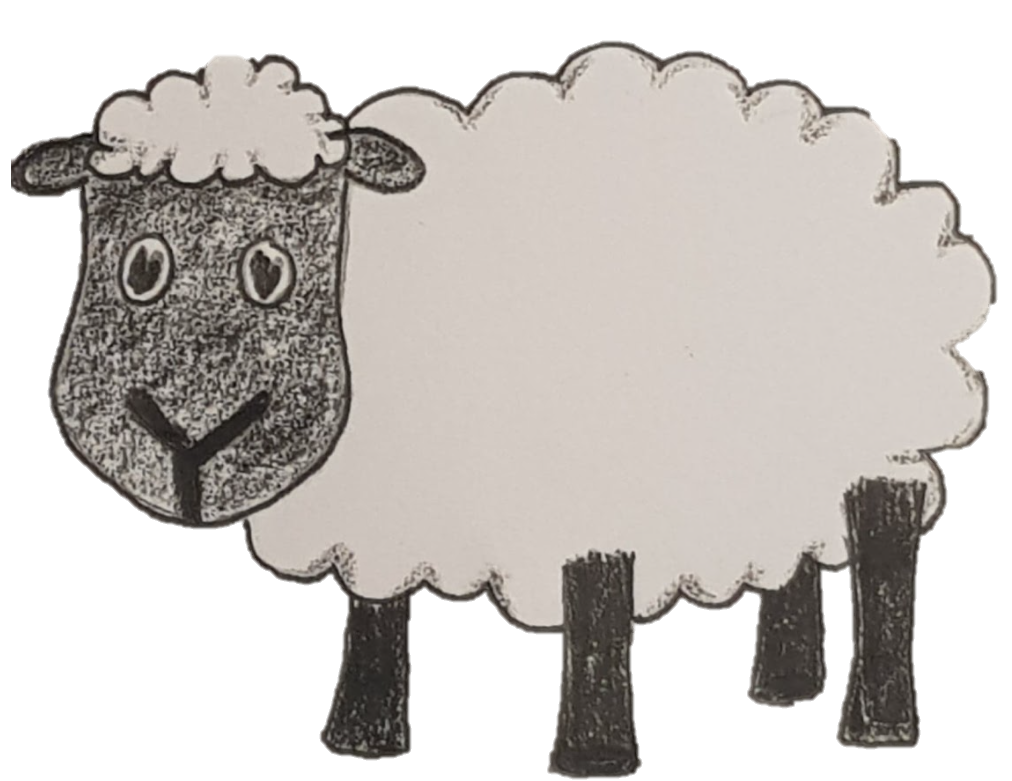 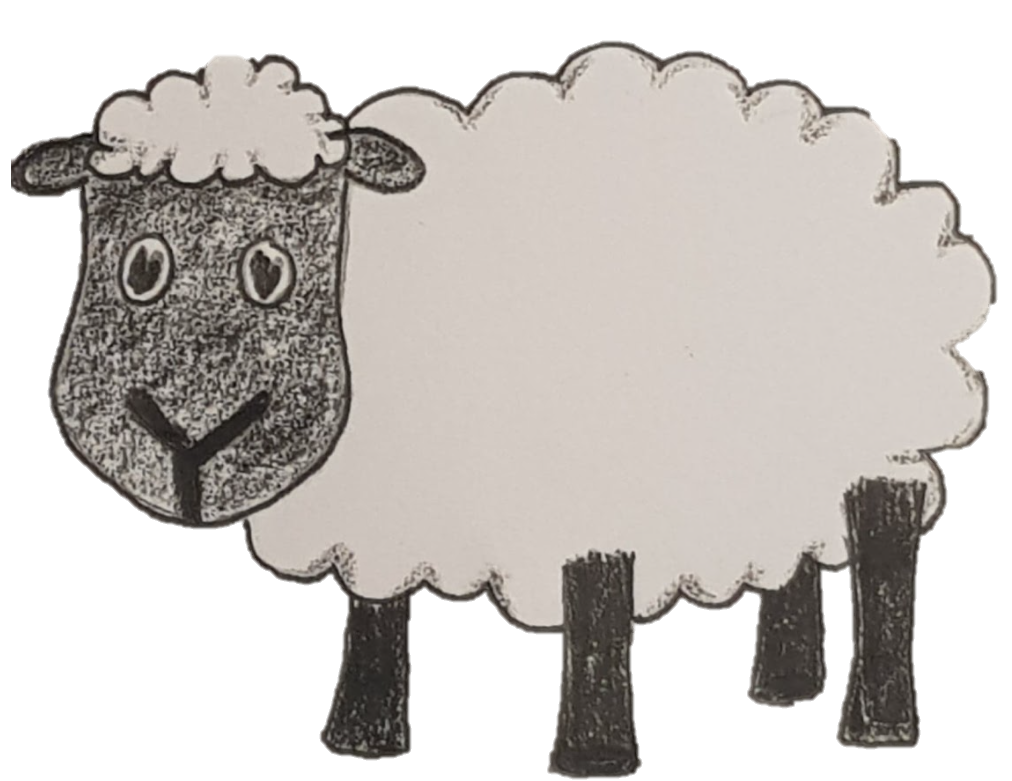